Unit2: The Place Where I live
Grade: 5th
Miss Pamela Knuckey
Today , we’ll see : wh-questions
Qué son las wh-questions? 
Son las preguntas que utilizamos para obtener información relevante como : que, quien,donde,cuando,como?
Qué /cuál: what
Quién? : who                       
Donde ? : where
Cuando? : when
Por qué ? : why
 Cómo? : How
ejemplos
What is your name? ( cuál es tu nombre?)
Where do you live? (donde vives?)
When is the party? ( cuando es la fiesta?)
Who is your favorite teacher?( quien es tu profesor favorito?)
Why are you studying english? ( por qué estás estudiando inglés?)
Important tips
Cuando leas una pregunta que empiece con “who”( quien) siempre estará hablando de una persona.
Cuando la pregunta empiece con “why”(por qué) siempre debes responder con “because” ( porque de respuesta )
Cuando la pregunta empiece con “where” (donde) siempre debes responder con un lugar, una dirección.
Cuando la pregunta empiece con “ when” ( cuando) siempre debes responder con tiempo,hora,año,etc
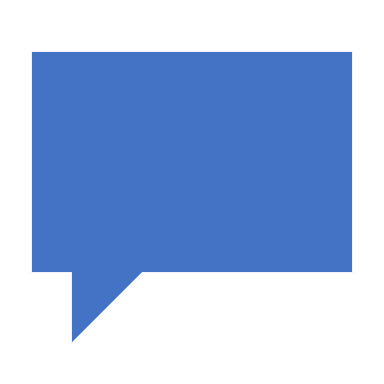 Sabías que ……
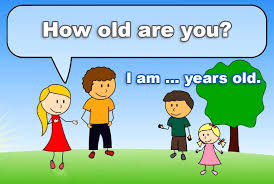 Para preguntar la edad utilizamos:

How old are you?